স্বাগতম
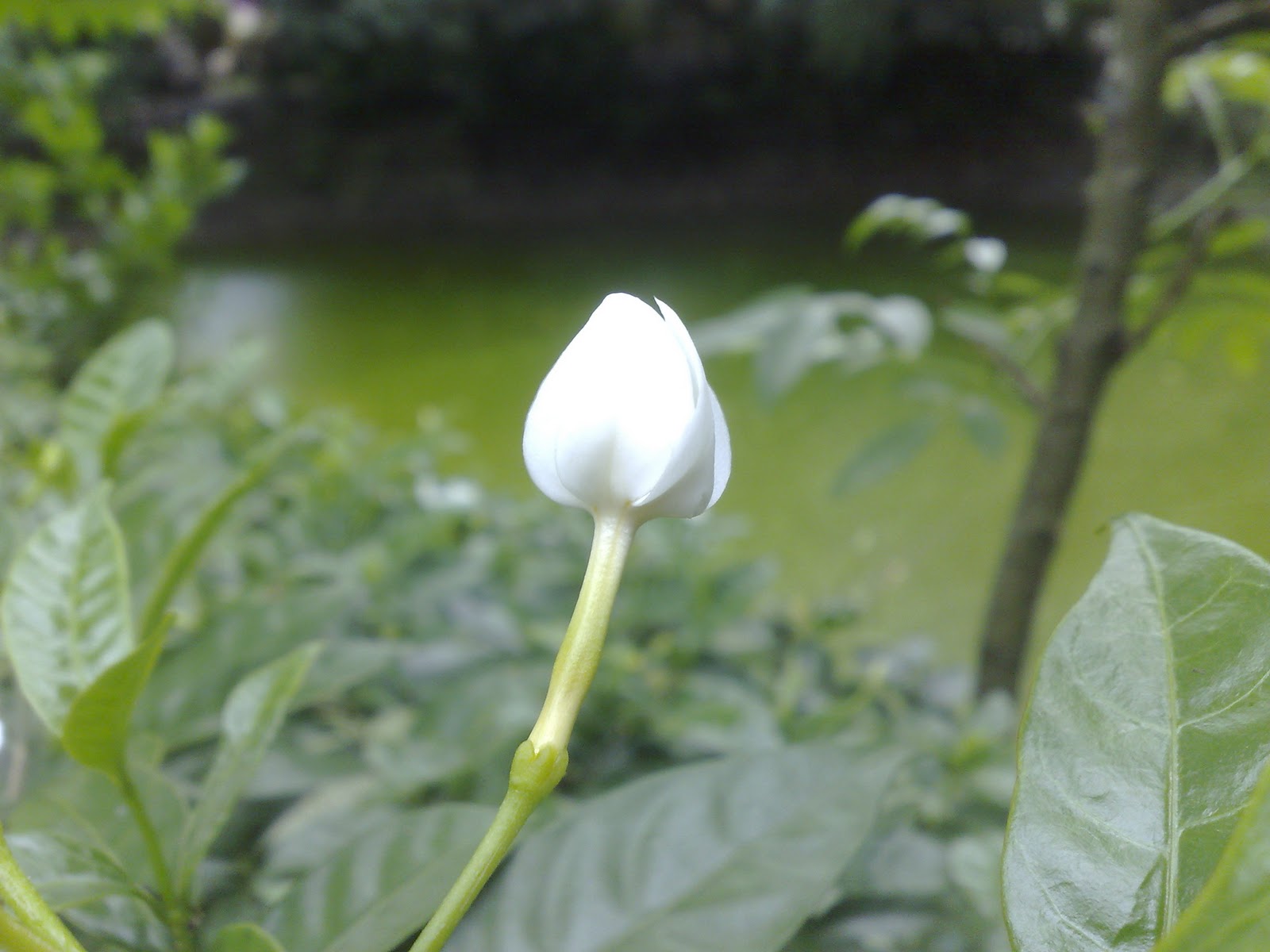 মোঃ মুনসুর আলী             মেঘডুবী আদশ উচ্চ বিদ্যালয়গাজীপুর সদর গাজীপুর
শ্রেণী: ৮ম
বিষয়: বাংলাদেশ ও বিশ্বপরিচয়
সময়ঃ৫০মিনিট
তাং: ২৪/০৩/২০১৩
ব
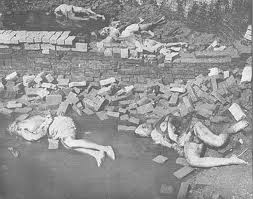 বাংলাদেশের মুক্তিযুদ্ধ
আচরণিক উদ্দেশ্য:এই পাঠশেষে শিক্ষার্থীরা১। মুক্তিযুদ্ধ কী ব্যাখ্যা করতে পারবে।২। মুক্তিযুদ্ধের বর্ণনা করতে পারবে।৩।মুক্তিযুদ্ধের সেক্টর সর্ম্পকে বলতে পারবে। ৪।মুক্তিযুদ্ধের চূড়ান্ত ফলাফল বর্ণনা করতে পারবে।
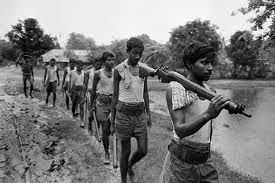 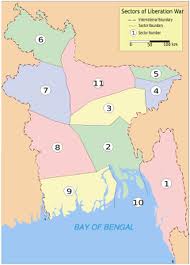 মুক্তিযুদ্ধের ১১টি সেক্টর নাম১নম্বর সেক্টরঃচট্রগ্রাম,পার্বত্য চট্রগ্রাম,ফেনী২ নম্বর সেক্টরঃনোয়াখালী,আখাউড়া,কুমিল্লা।৩ নম্বর সেক্টরঃআখাউড়া,কুমিল্লা জেলা।৪ নম্বর সেক্টরঃসিলেট জেলা ৫ নম্বর সেক্টরঃসিলেট জেলা পশ্চিম৬ নম্বর সেক্টরঃরংপুর ও দিনাজপুর৭ নম্বর সেক্টরঃ দিনাজপুর জেলা৮  নম্বর সেক্টরঃ কুষ্টিয়া,যশোর।৯  নম্বর সেক্টরঃদৌলতপুর সাতক্ষীরা,ফরিদপুর জেলা১০ নম্বর সেক্টরঃসমুদ্র উপকূলীয়১১ নম্বর সেক্টরঃকিশোরগঞ্জ ছাড়া ময়মনসিংহ ও টাঙ্গাইল জেলা।
দলগত কাজ

সময়:৫মিনিট
১।মুক্তিযুদ্ধের কয়টি সেক্টর ছিল?
২।ঢাকা কত নম্বর সেক্টর এর অধীনে ছিল?
৩। মুক্তিযুদ্ধের মানবিক দিক বর্ণনা কর?
একক কাজসময়:৫মিনিটবাংলাদেশের মুক্তিযুদ্ধের পটভূমি উল্লেখ কর।
মূল্যায়নসময়:৫মিনিট১।মুক্তিযুদ্ধের সর্বাধিনায়ক কে?২।আমাদের মুক্তিযুদ্ধ কাদের সঙ্গে হয়?৩।বাংলাদেশ কোন তারিখে স্বাধীন হয়?
বাড়ীর কাজবাংলাদেশের মুক্তিযুদ্ধের মানবিক প্রেক্ষাপট বর্ণনা কর।
ধন্যবাদ